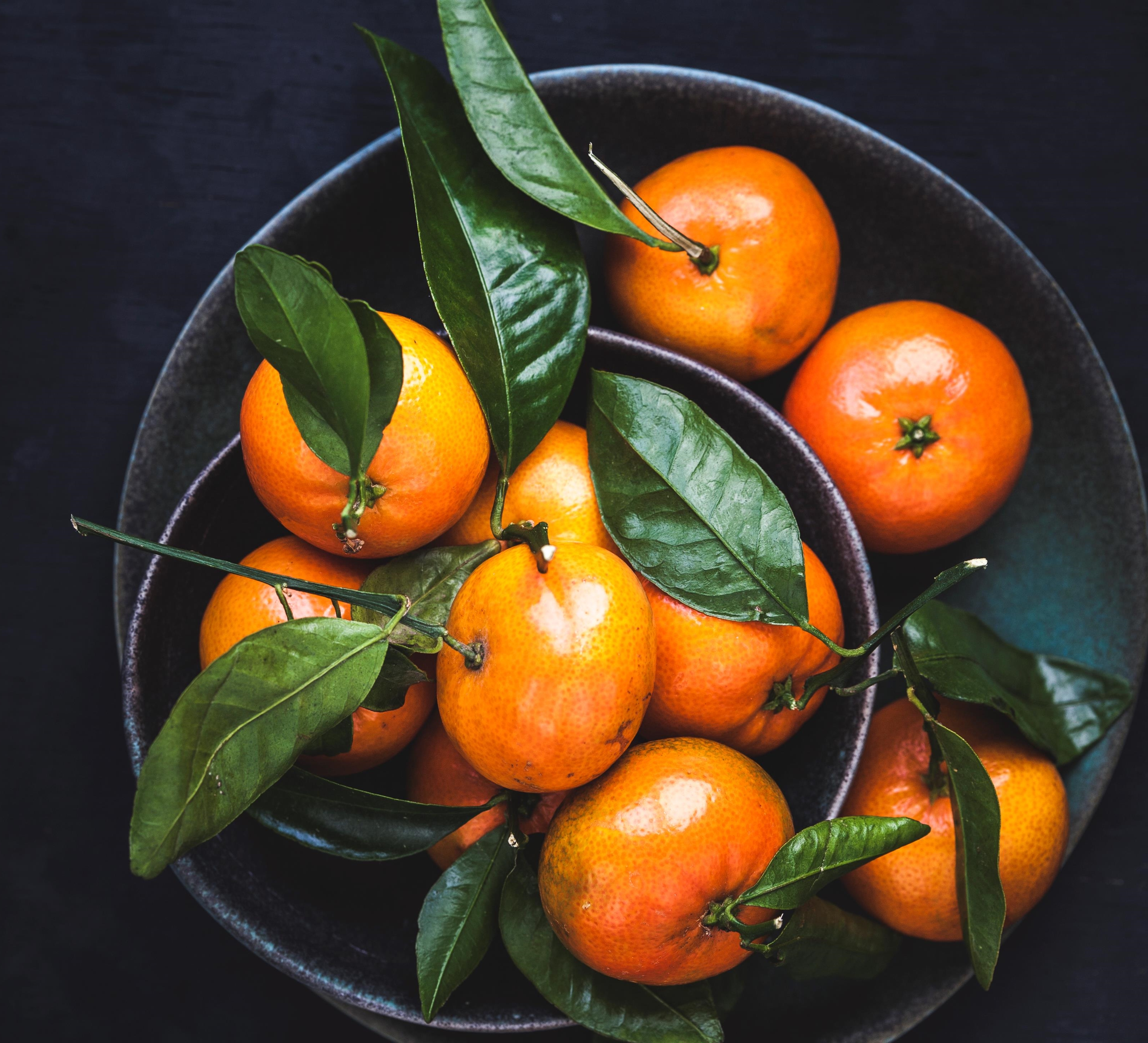 Grounding:staying in the present
Brought to you by the Office of Student Support
Developed & Presented by Brittany Stone, MS, CRC
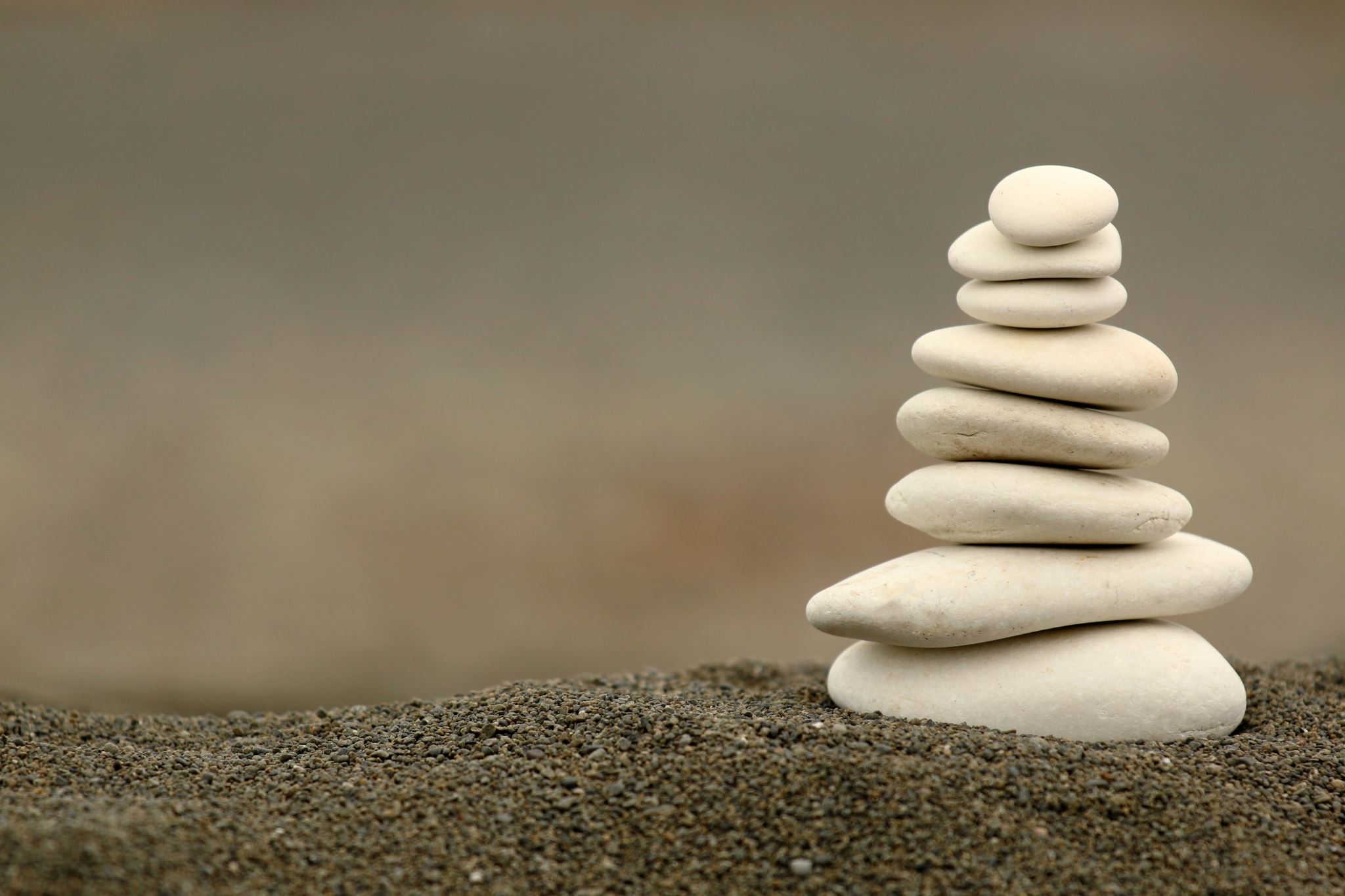 Grounding Techniques
Physical 
Mental
Soothing
The 54321 Technique
IDENTIFY:
Describe your environment in detail, using your senses.  Describe objects, sounds, textures, colors, smells, shapes, numbers. This can be done anywhere! 
Play a “categories” game with yourself. think of types of dogs, musicians, travel destinations that begin with each letter of the alphabet.
Describe an everyday activity in great detail. example, a meal that you cook (e.g., “First, I peel the potatoes & cut them into quarters; then I boil the water; then I make a marinade of oregano, garlic, and olive oil”).  Walk yourself through the steps.
Resources: Mental Grounding Techniques
Resources: Physical Grounding techniques
Run cold water over your hands. Noting the feelings. 
Grab tightly onto your chair as hard as you can; notice the sensations as you squeeze and release
Touch various objects around you: a pen, your clothing, the table, the walls. Notice textures, colors, weight, temperature. Compare the objects you touch.
Carry a grounding object with you: a small rock, ring, piece of cloth,  that you can touch whenever you feel unpleasant emotions rising.
Notice your body: the weight of your body in the chair; wiggling your toes in your socks; the feel of your back against the chair.
Stretch. Extend your fingers, arms, legs as far as you can; slowly and gently roll your head around, Clench and release your firsts.
Hold a piece of ice: What does it feel like at first? How long does it take to start melting? How does the sensation change?
Savor a soothing scent This might be a cup of tea, an herb, soap, or a scented candle. Inhale the fragrance slowly & deeply. try to note its qualities (sweet, spicy, sharp, citrusy)
Resources:
Grounding Techniques​
Physical Grounding Techniques Free Printable Poster
For more information or support, please contact:
Office of Student Support: https://www.rcbc.edu/student-support 
Counseling Center: https://www.rcbc.edu/counseling